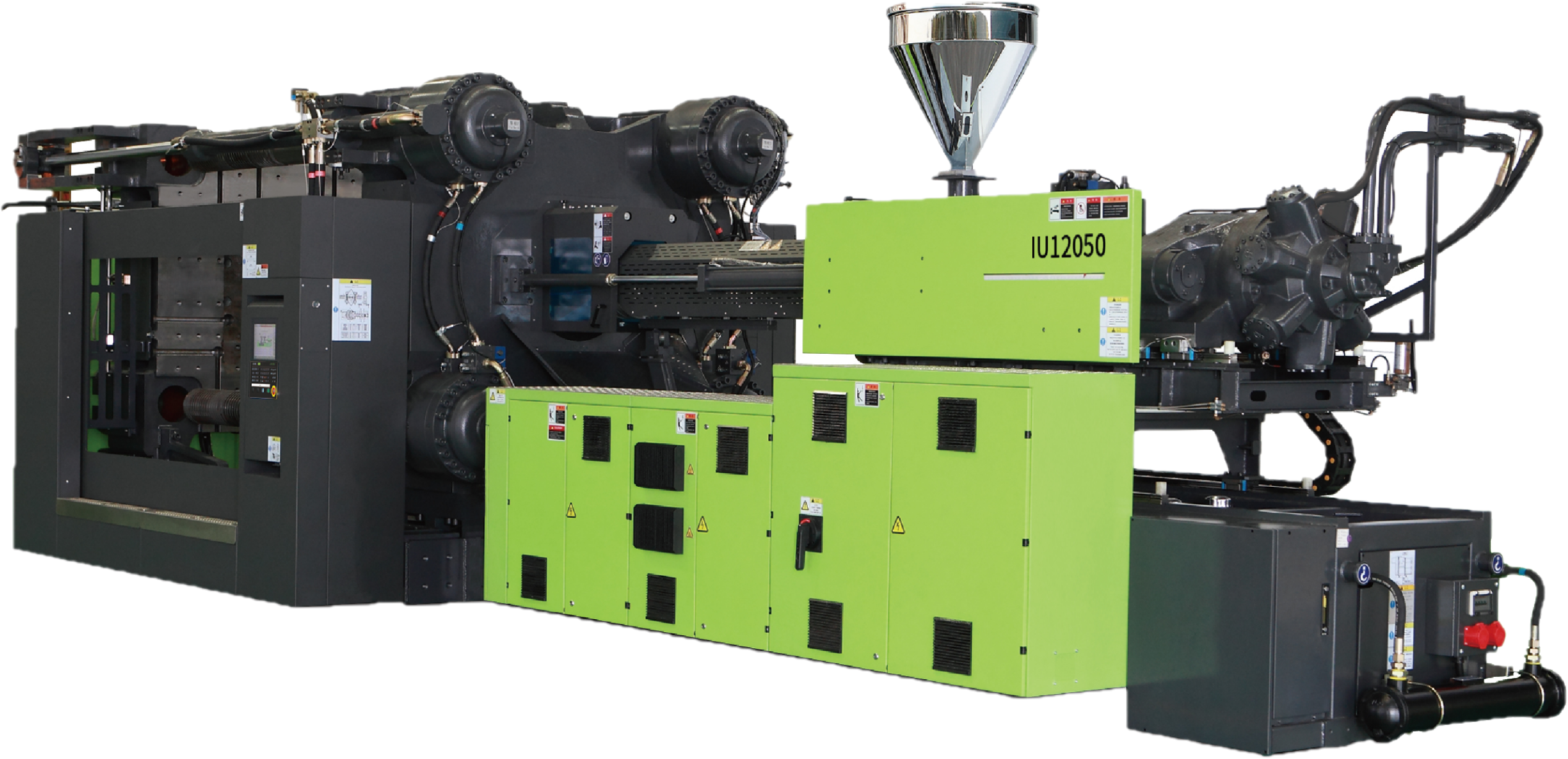 水滴节能工业共享
节约就是创造
                         共享实现环保
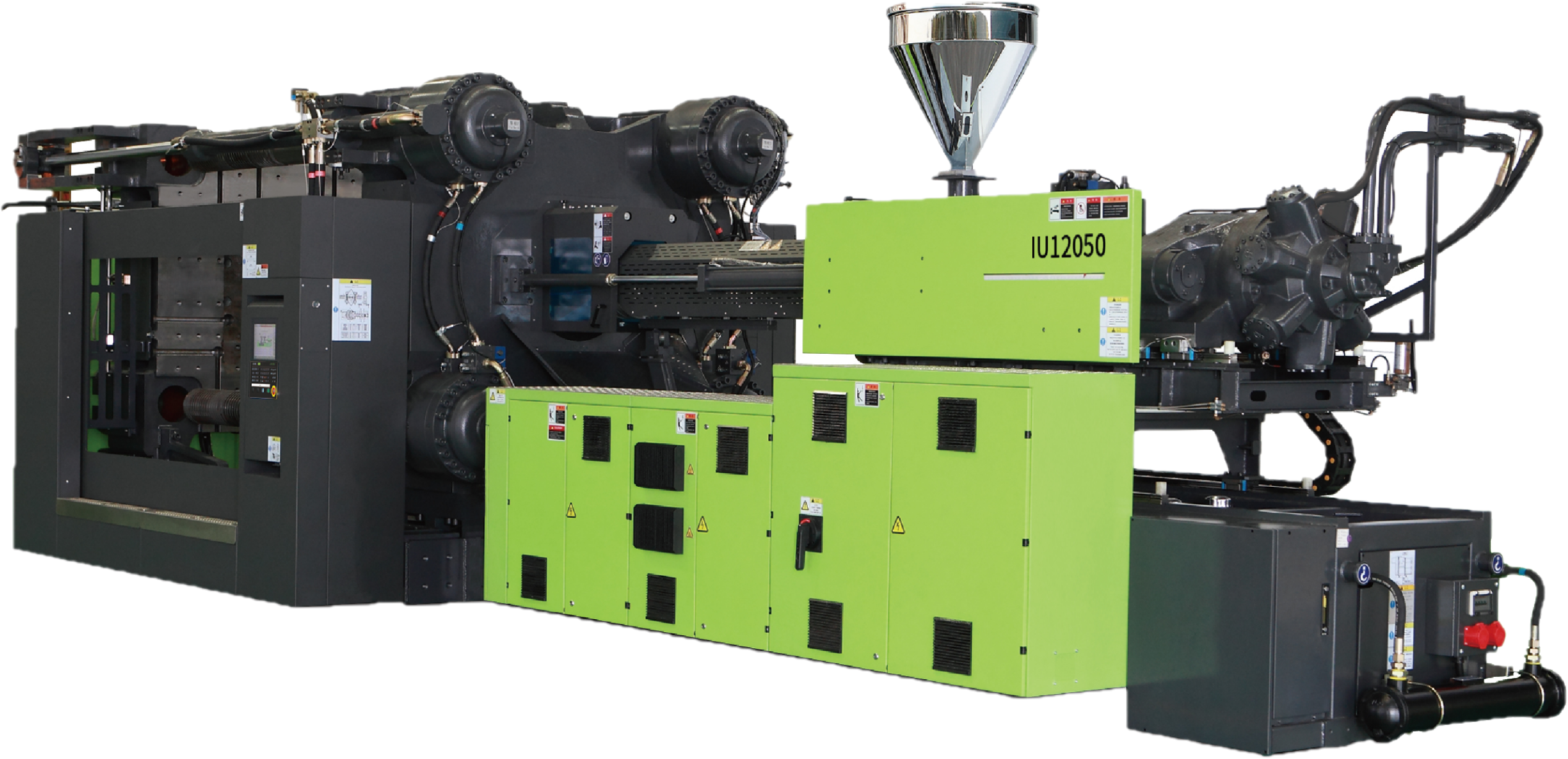 谢谢您的宝贵时间
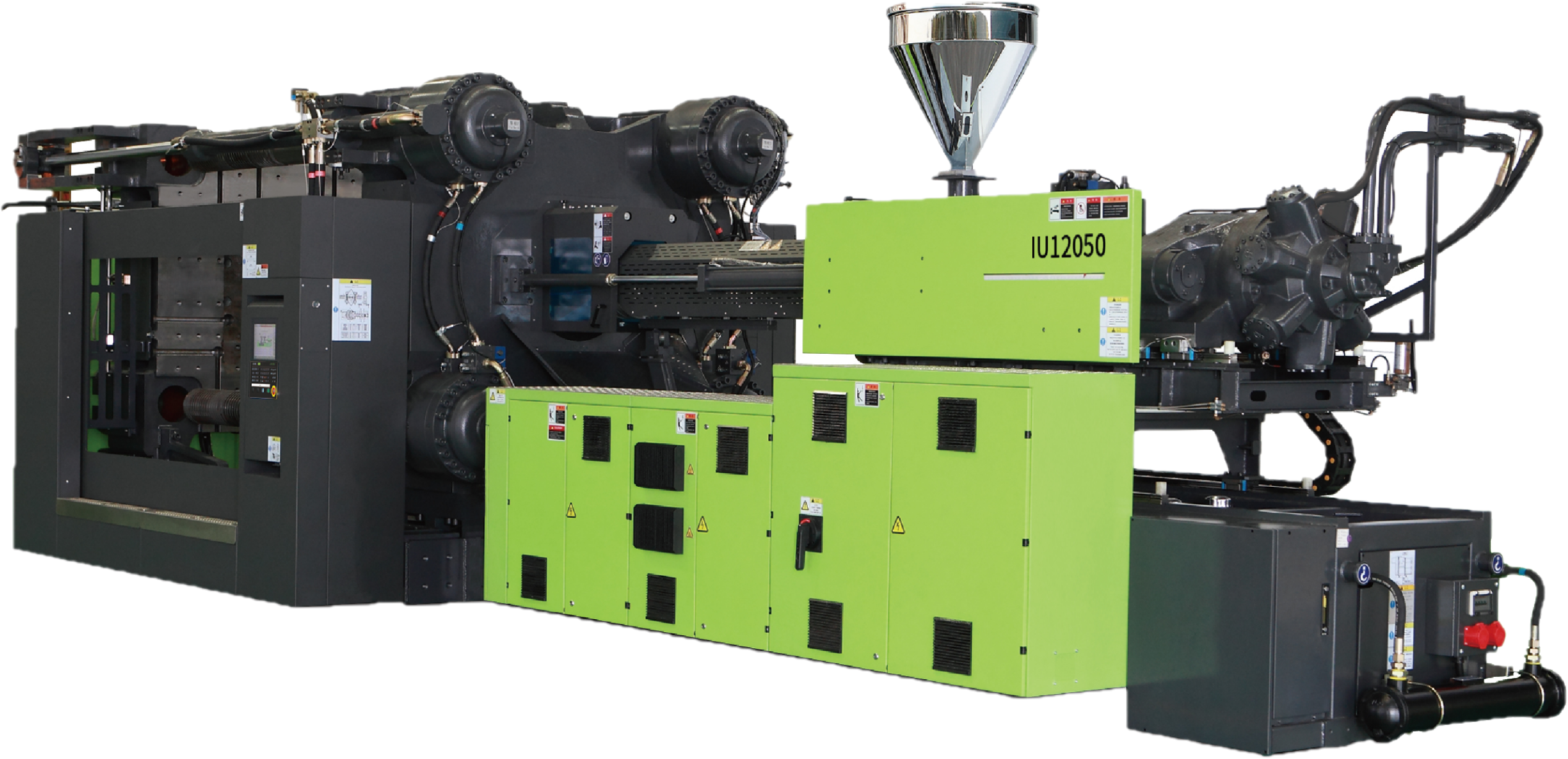 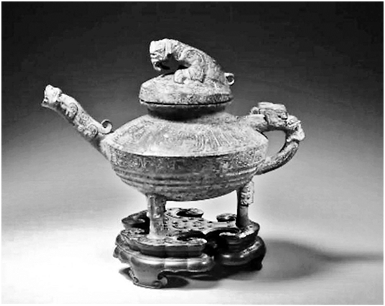 深圳市水滴节能科技有限公司  
   产品研发部门，专利拥有方。
企业简介
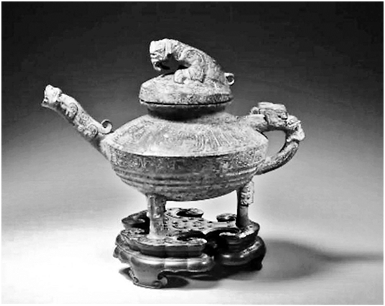 水滴一方智能科技有限公司
                         柳州市区域代理          
                         广州市区域代理
代理人：黄赳 中国物流与采购联合会注册采购师、华南理工大学机械工程二系模具专业毕业。20多年注塑模具行业设计、制造、管理及原料供应经验，熟知整个供应链条的喜与悲。
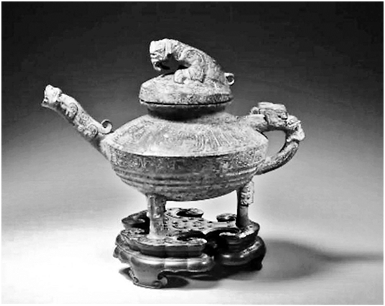 [Speaker Notes: 是一家依托国内著名高校，集科研、生产、销售、能源合同管理为一体的高新企业。主营业务包括：节能减排产品的研发；企业能源的合同管理；节能方案的设计、诊断及运营。]
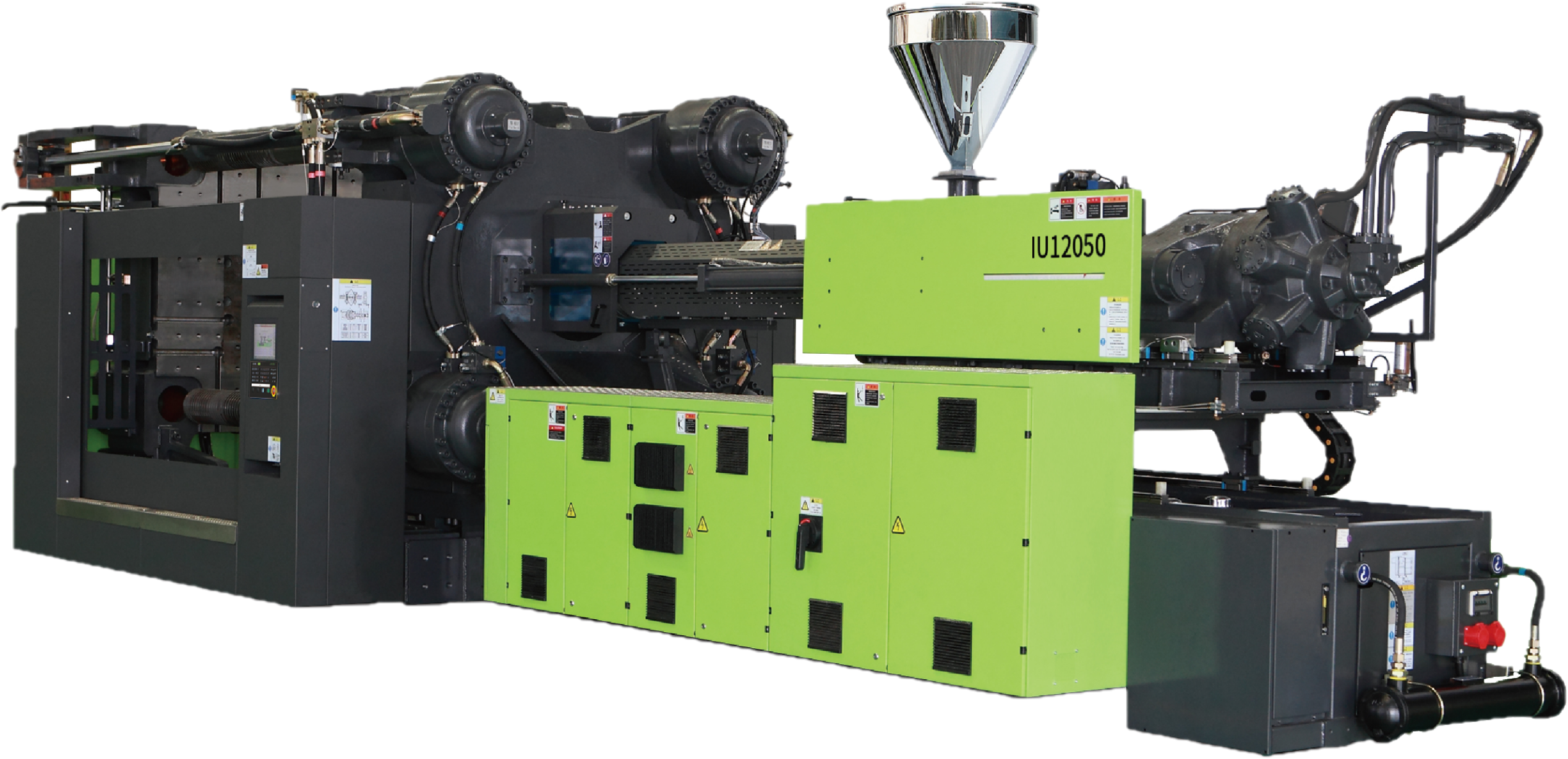 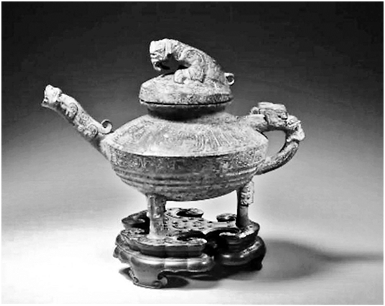 水滴节能伺服器
   通过一套由程序控制的系统，对注塑机烘料桶能耗进行智能控制，实现材料成型温度、风机风量、加热功率三者的完美匹配，在保证产品品质的同时，大幅降低烘料桶的电能消耗。
产品介绍
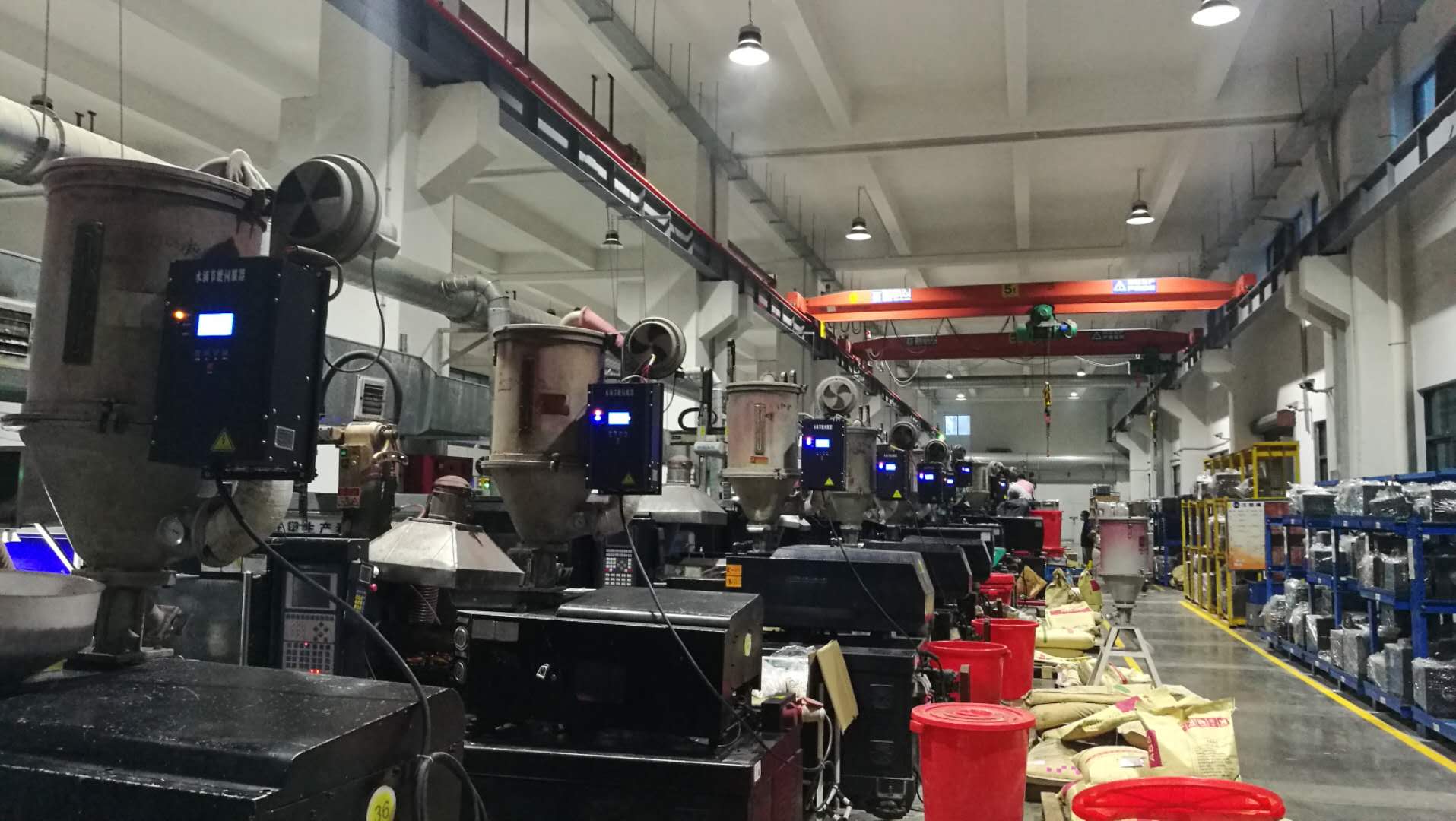 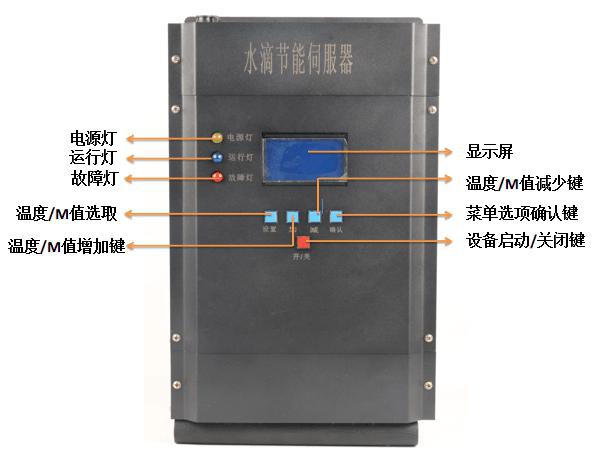 小功率水滴节能伺服器
佛山市德尔玛电器有限公司注塑车间
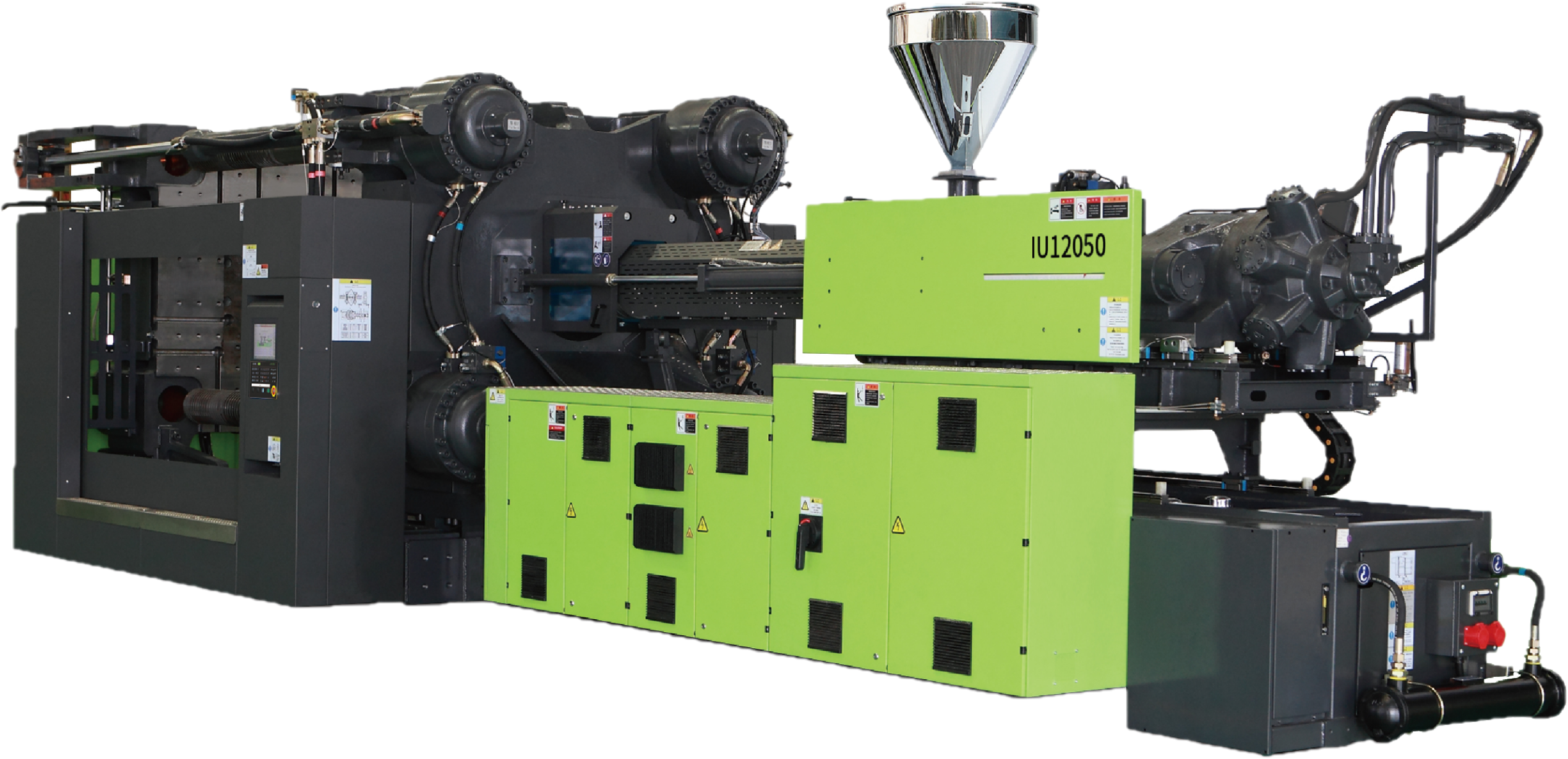 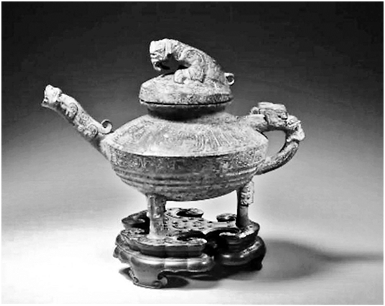 产品特点一            省
省多少？

官宣：40%-60%

实测：53%、58%
大功率水滴节能伺服器开机界面
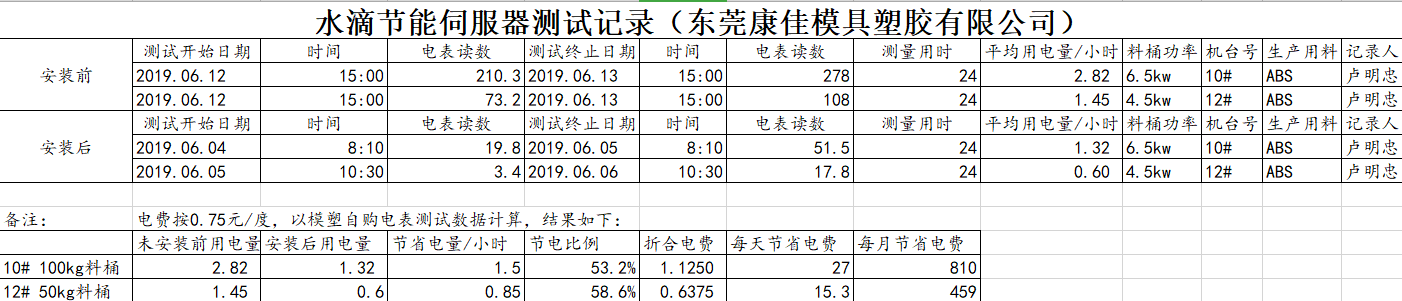 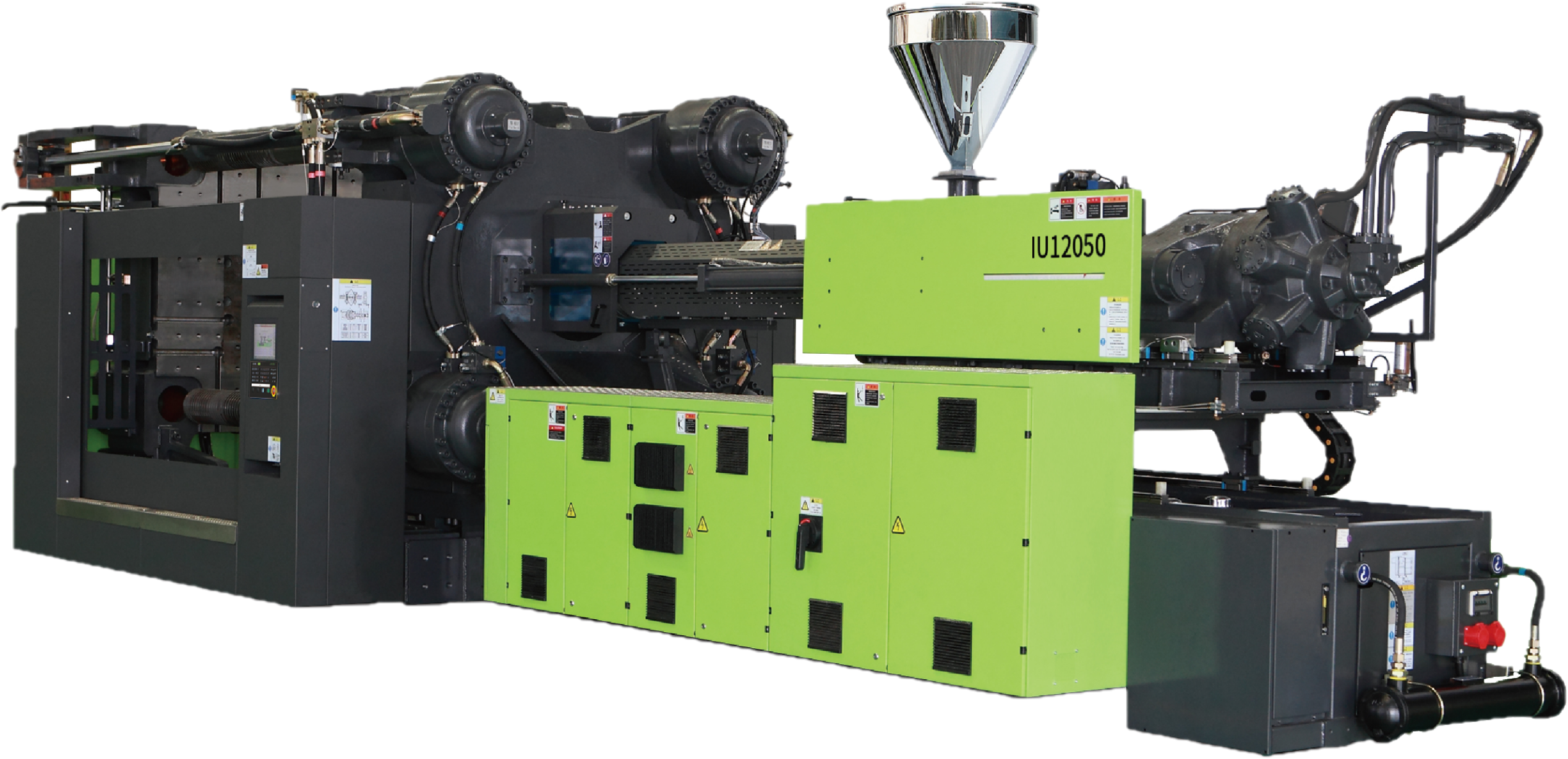 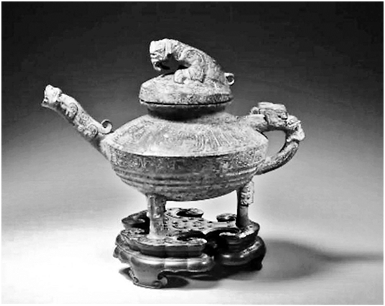 产品特点二            安全
1、设备接地防漏电

2、开机自动检测

   控制系统检测

   加热棒检测

   风机检测

3、过热自动关机、报警

4、断电重启自动复位
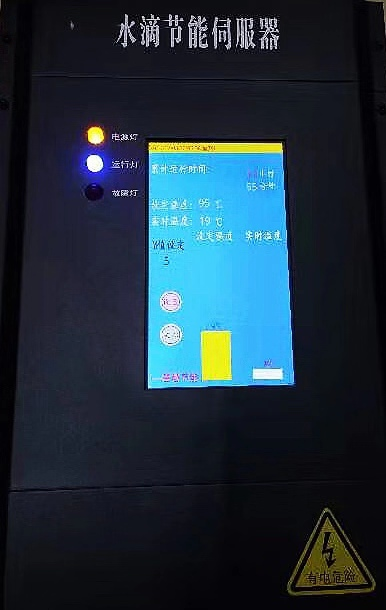 大功率水滴节能伺服器运行界面
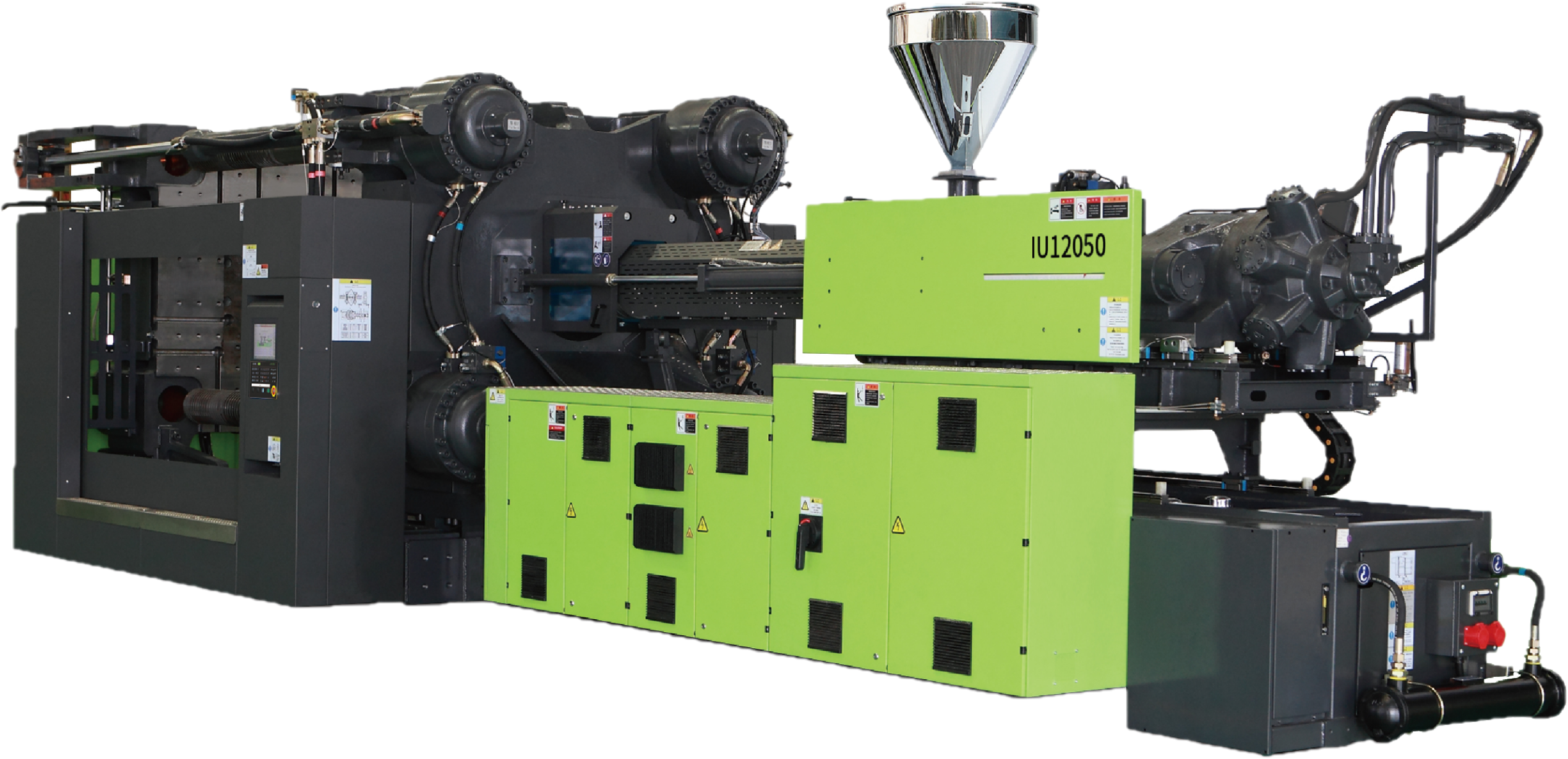 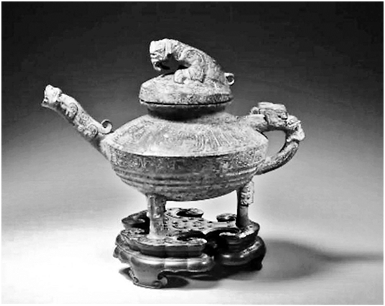 产品特点三            稳定
部件：由线路板、电子元器件组成，
      不存在需定期更换的耗材。

动作：靠软件控制。

质保期：整机质保24个月。

使用寿命：理论上至少60个月。
佛山市德尔玛电器有限公司注塑车间
产品特点四            拓展性
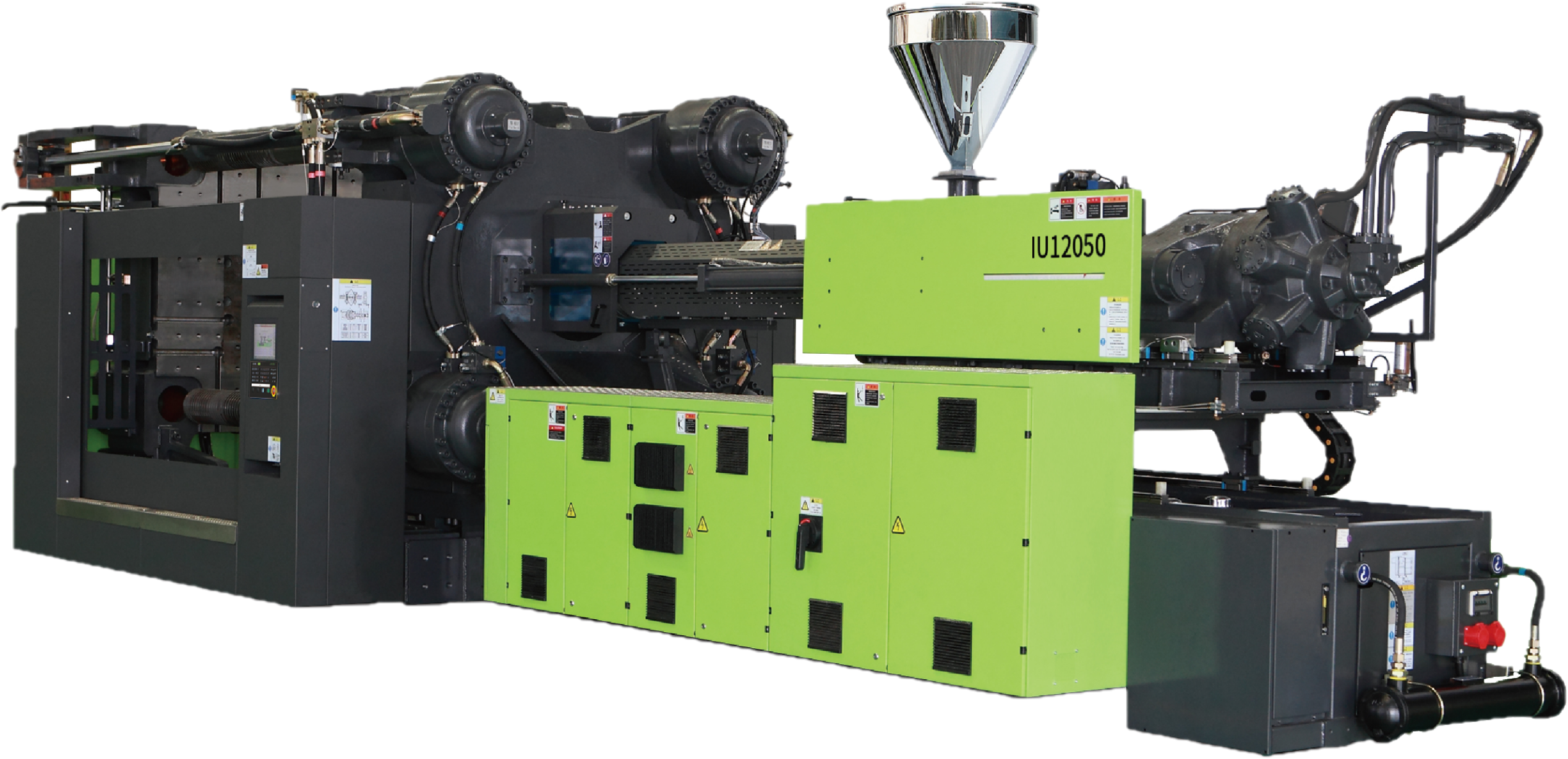 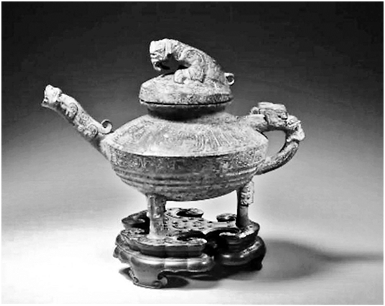 1、联网：万物互联，随着5G技术的成
         熟，水滴伺服器就是一个互
         联网接口。

2、计时：实时记录开机的时长，为后
         期的工业共享做好数据准备。

3、实时监控：除干燥机外，注塑机整
         机的实时电流、电压记录。
东莞康佳模具塑胶有限公司车间
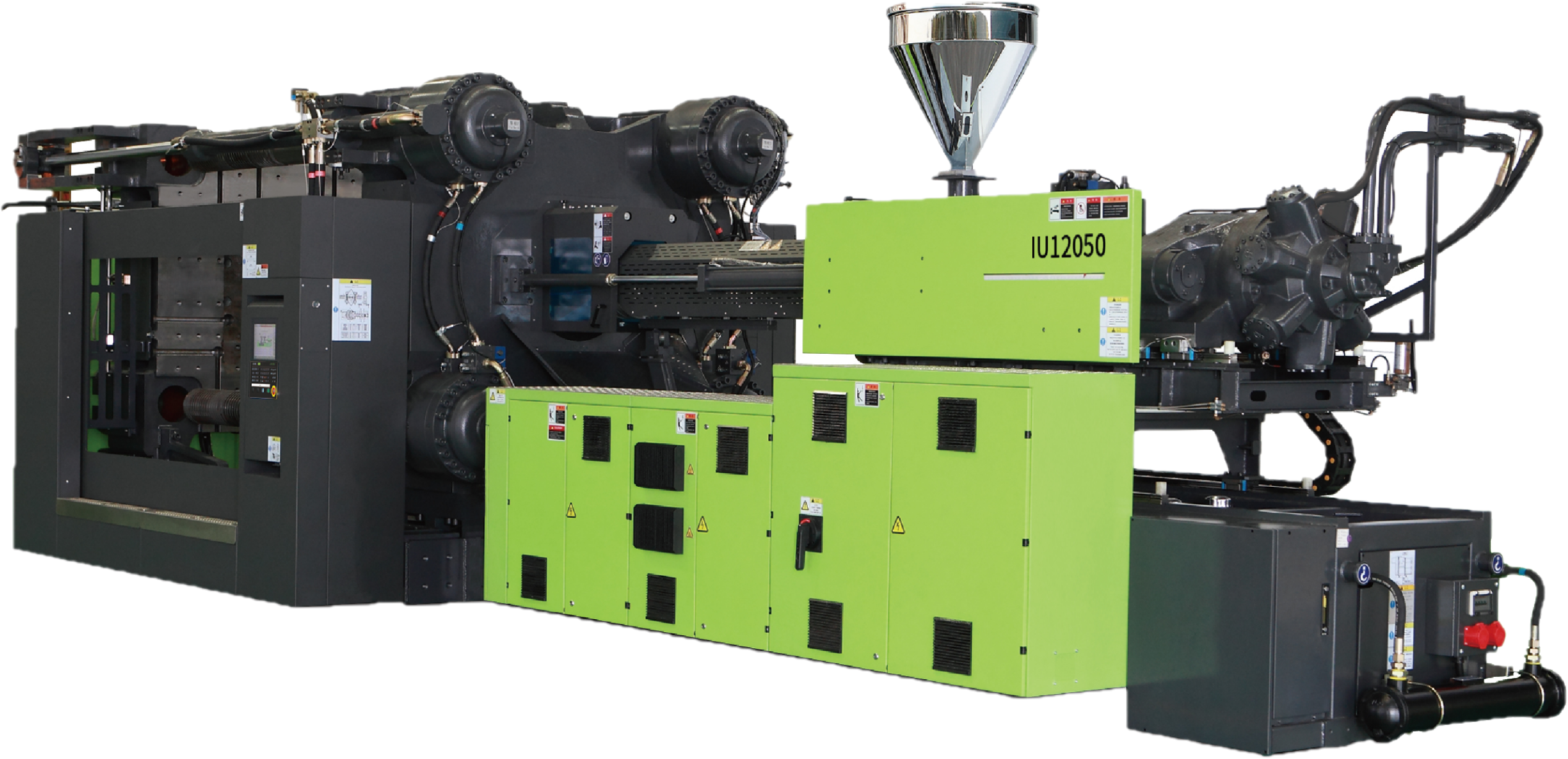 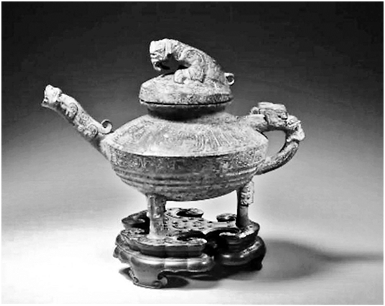 行动三步曲
一 测试
        1、得出实际数据
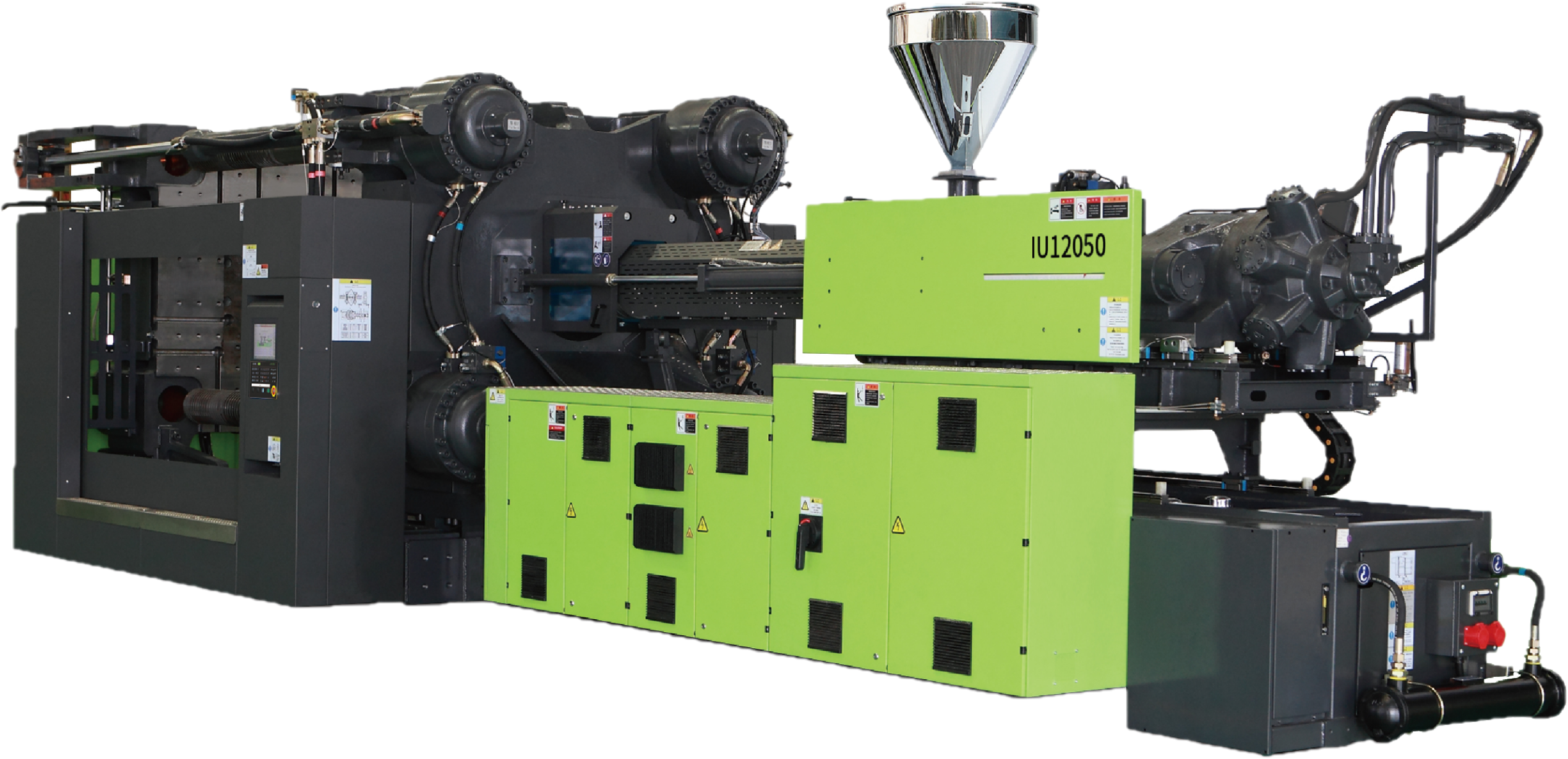 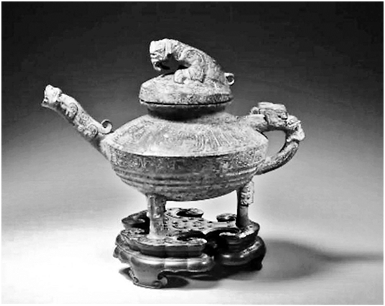 行动三步曲
2、核算投资回报率
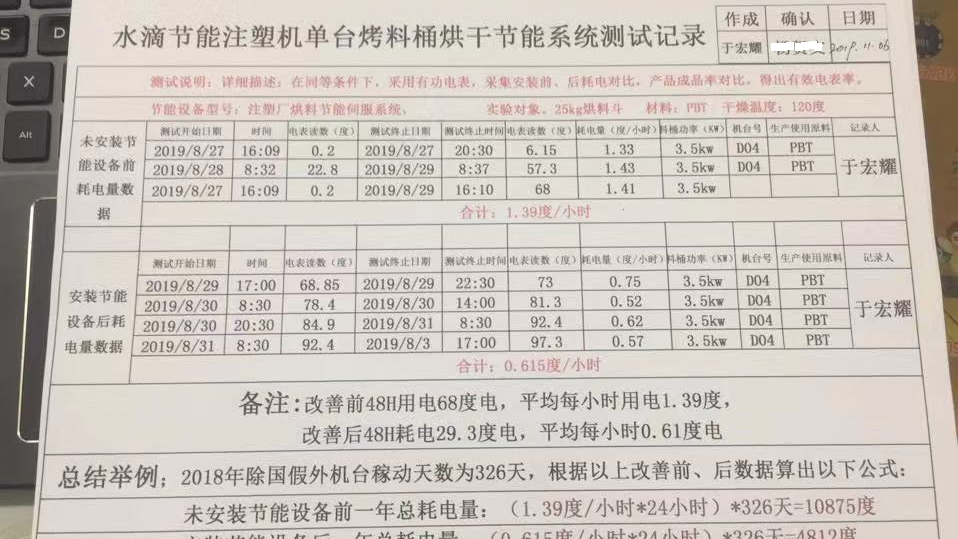 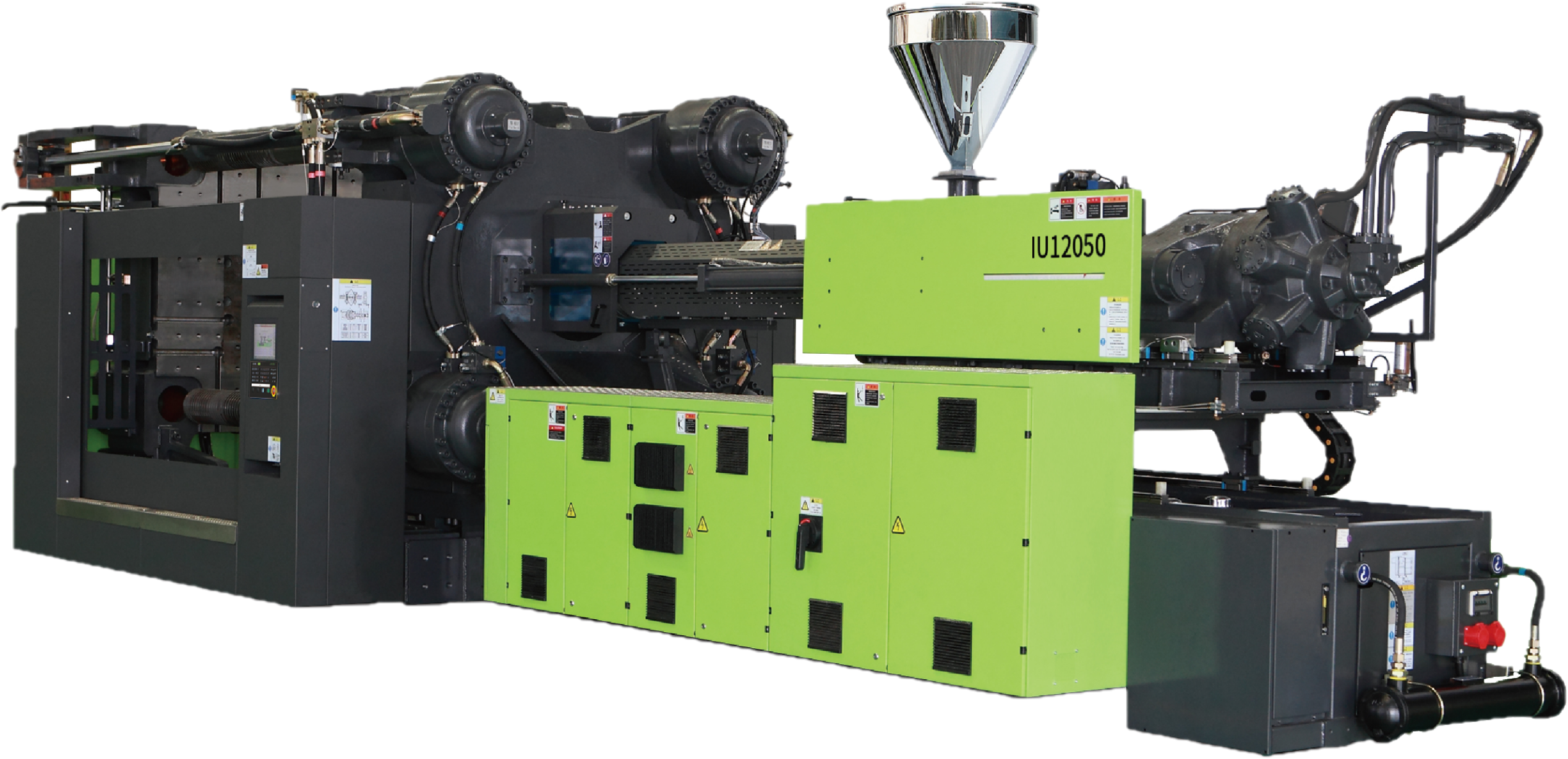 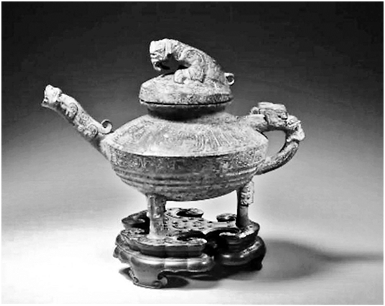 行动三步曲
二 安装
区域代理安排专业的技术支持，上门安装，培训。
小熊电器股份有限公司注塑车间
三 节能补贴申请
   根据当地政府的政策申请
   我们也在积极的沟通，是
   否能创新出一种领先的
   “柳州模式”。
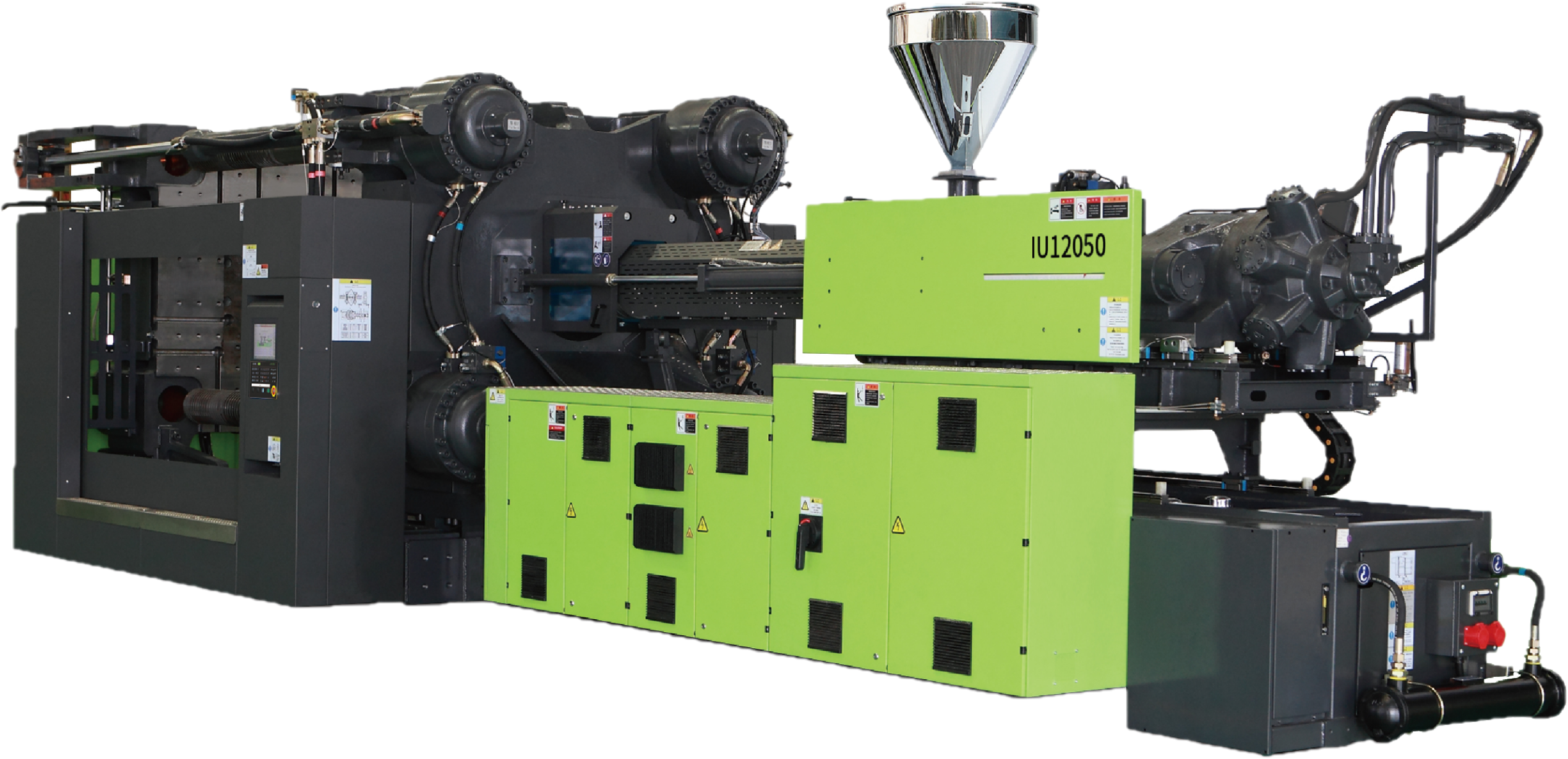 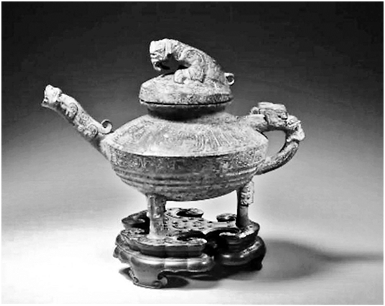 模式
工业共享
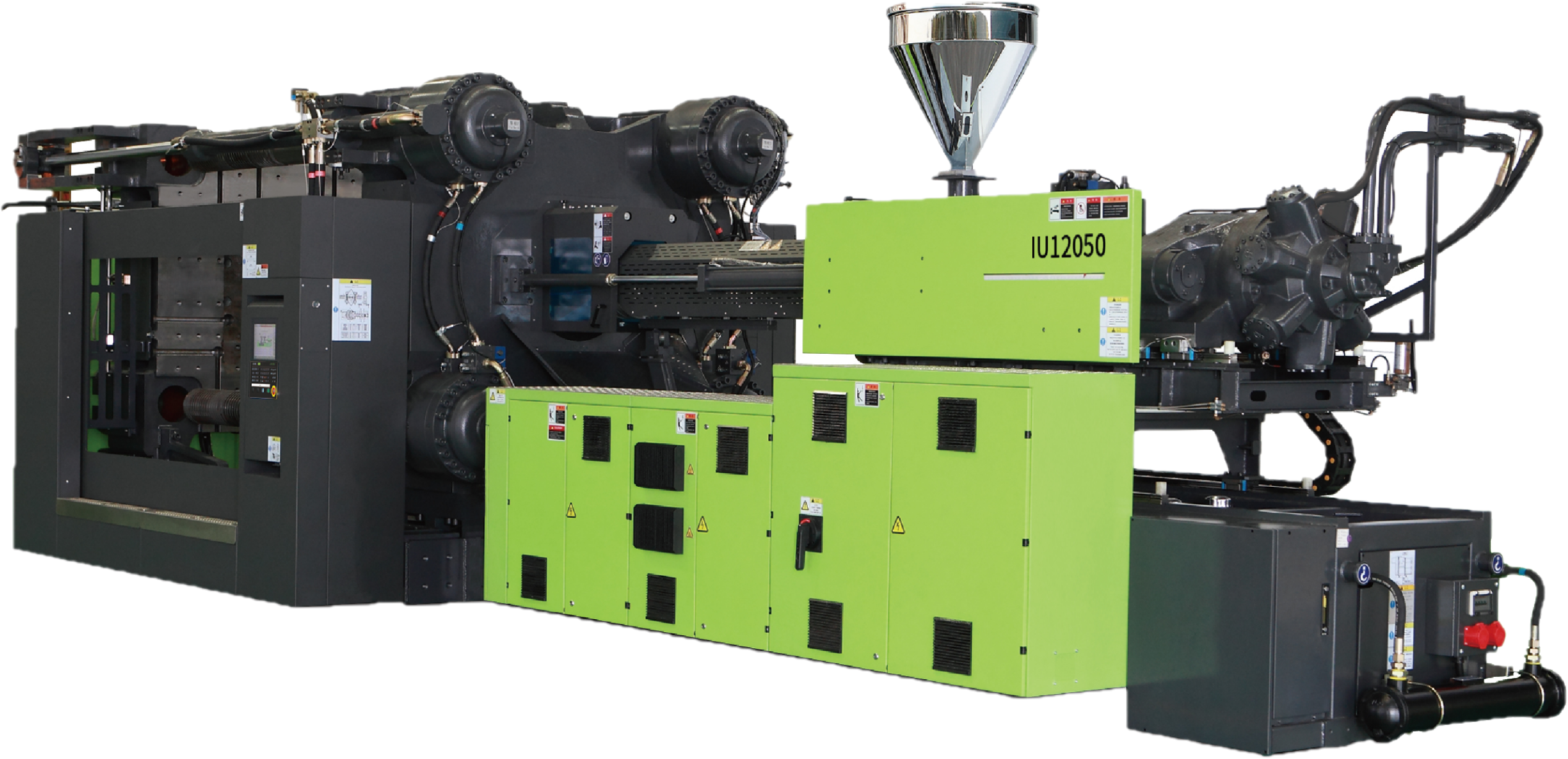 再次谢谢您的聆听